Alfred wegener
Découverte le derrive des contien
1880 et nord 1930
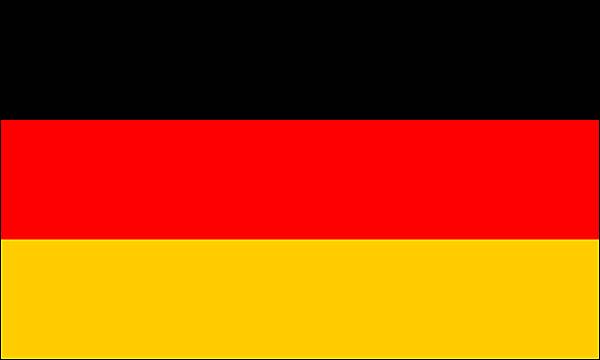